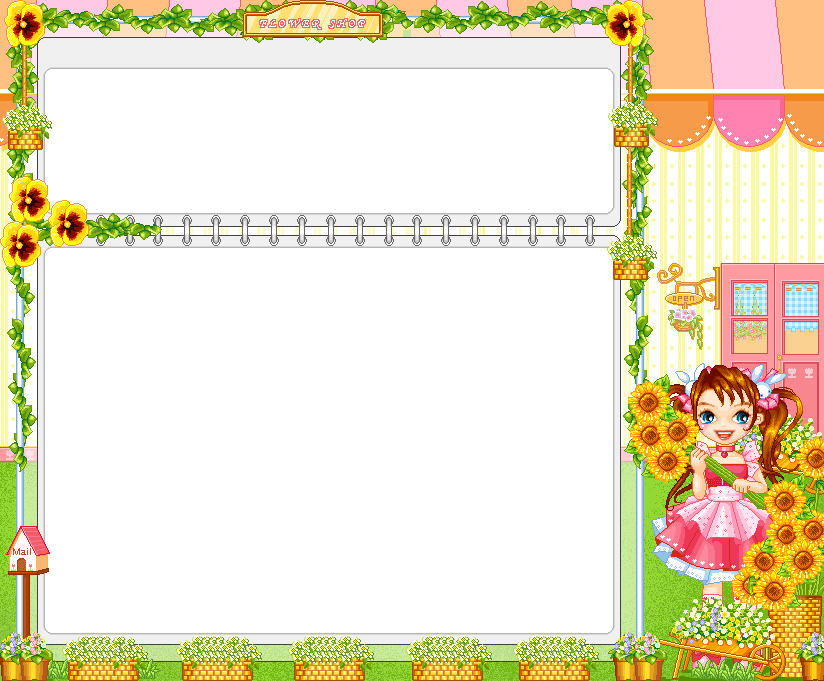 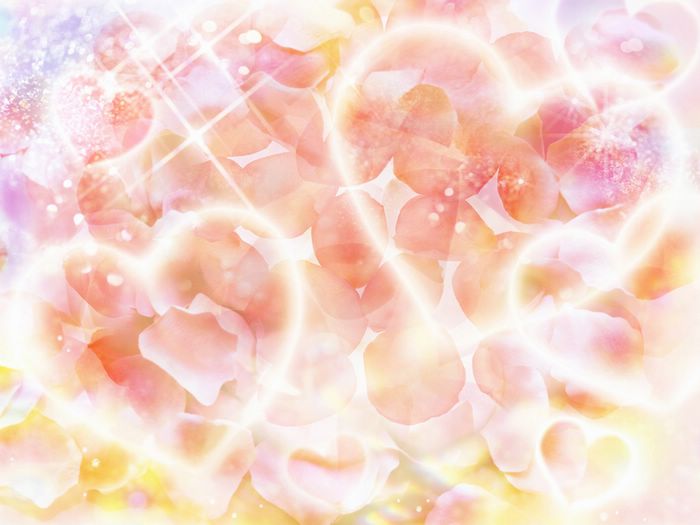 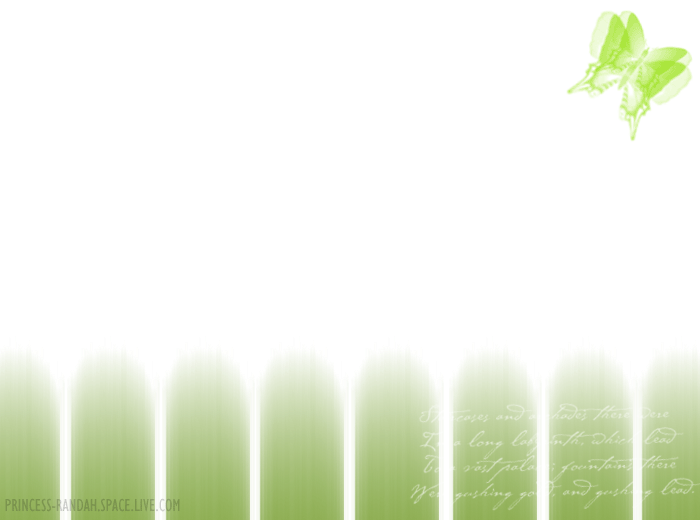 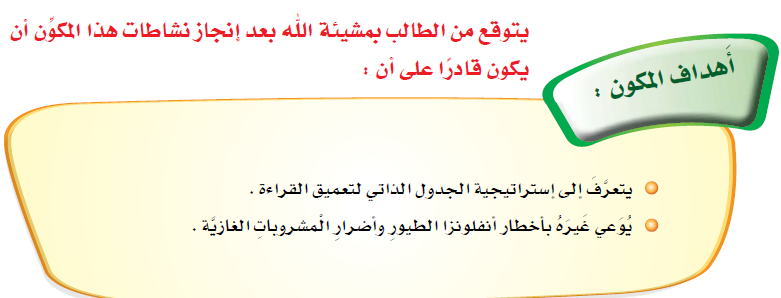 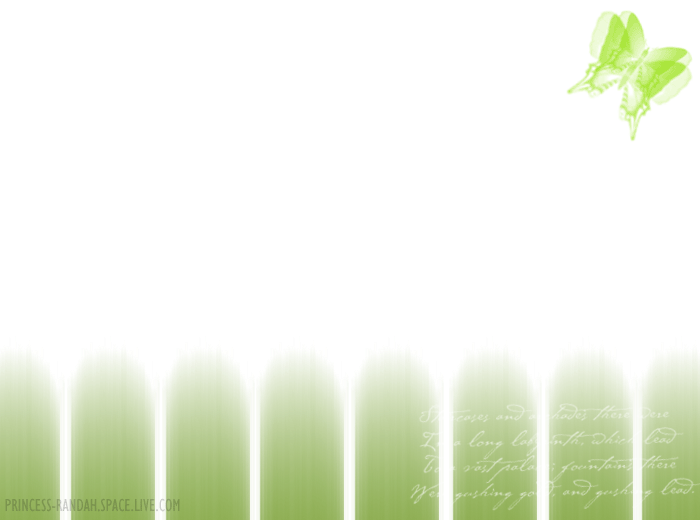 أذا أردتِ أن تعمقي فهمكِ لنصٍ إخباري 
(يحوي معلومات) فماذا تفعلين؟
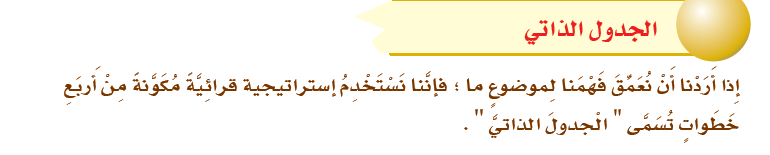 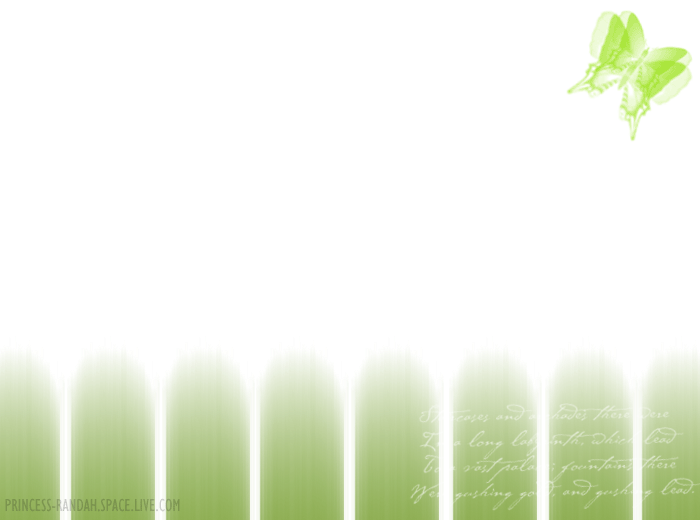 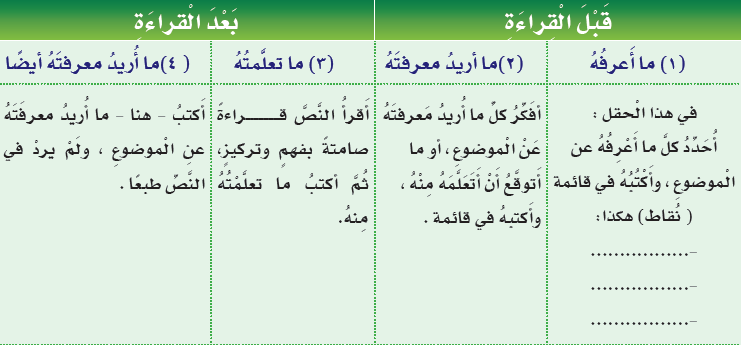 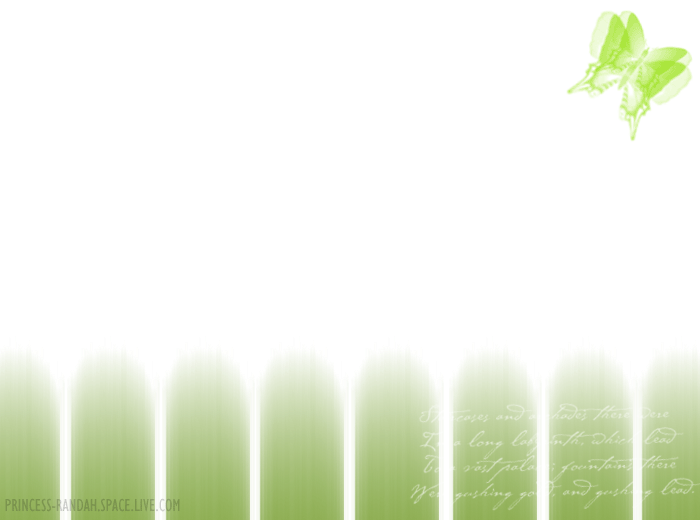 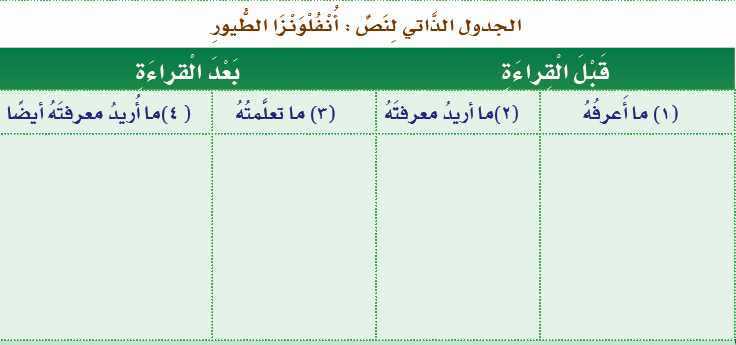 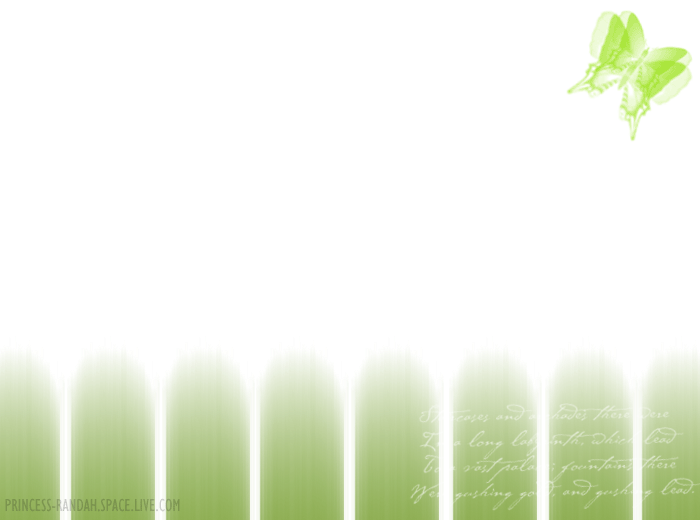 نشاط جماعي (5دقائق)
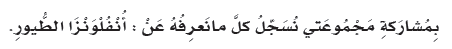 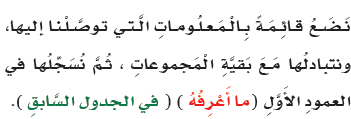 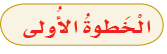 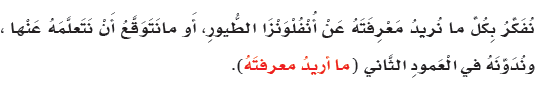 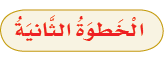 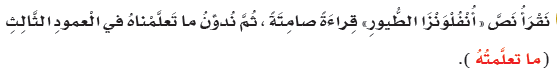 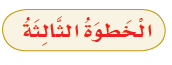 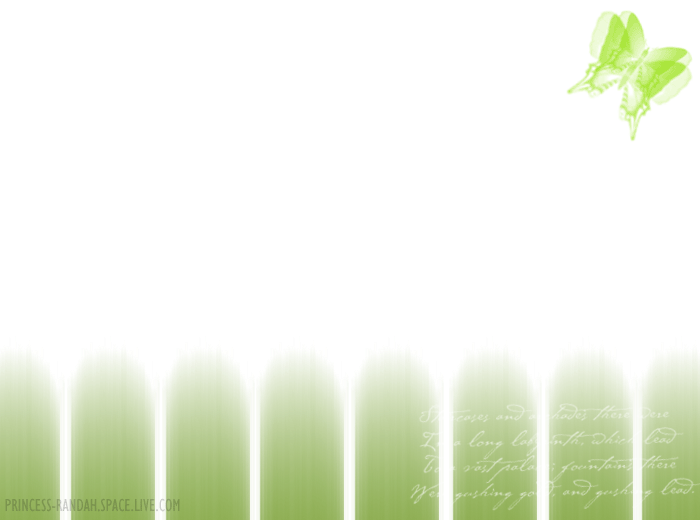 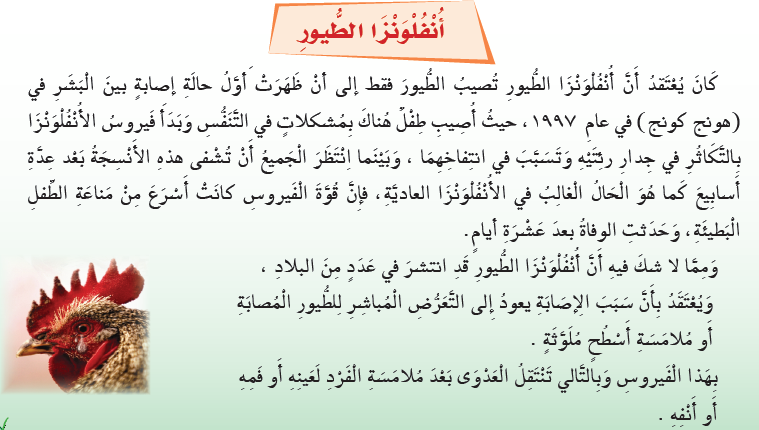 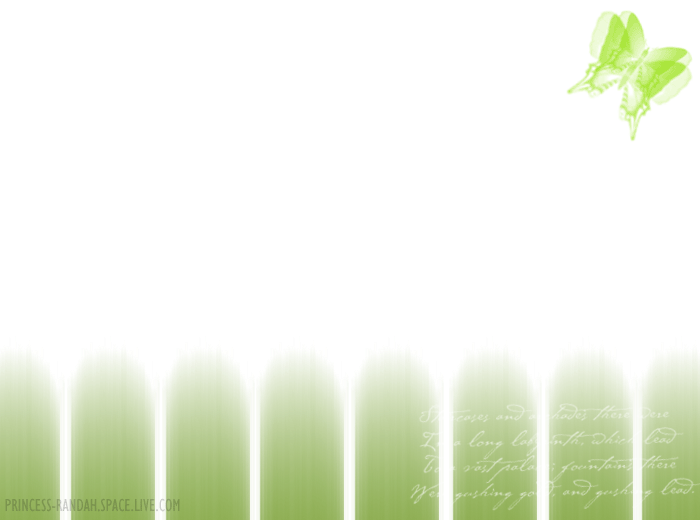 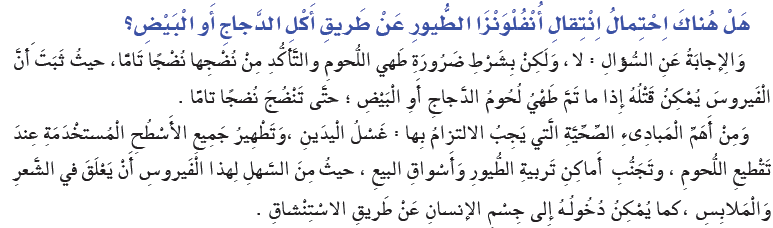 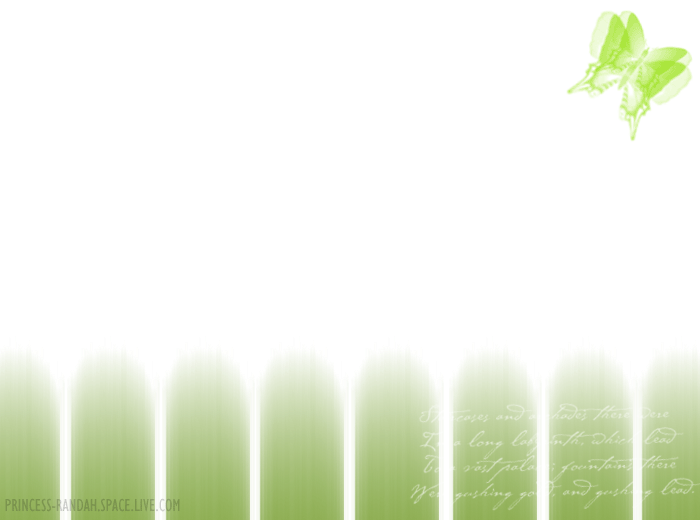 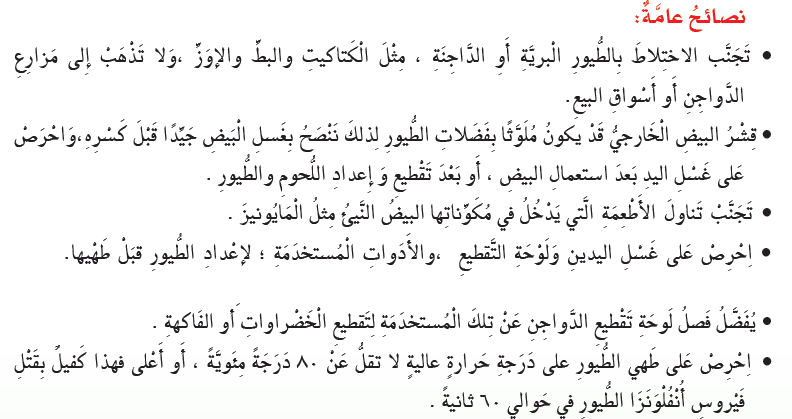 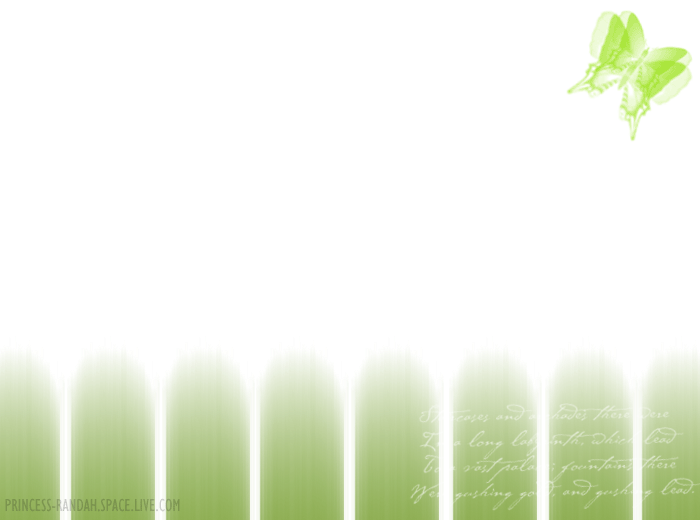 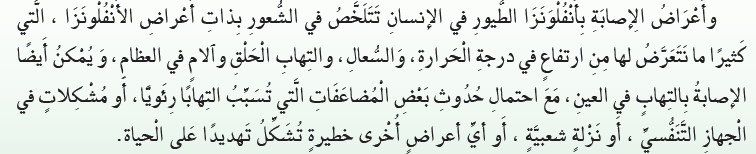 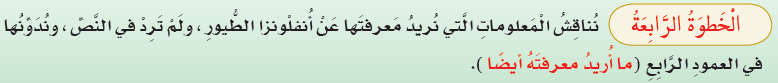 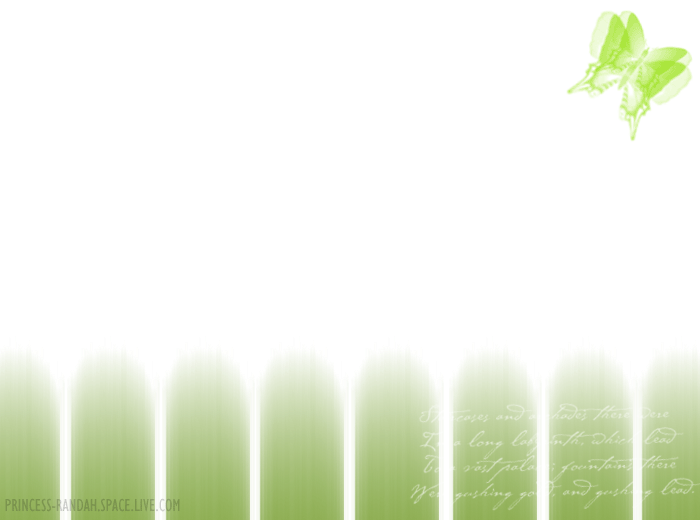 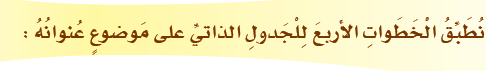 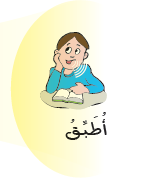 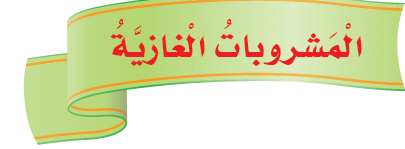 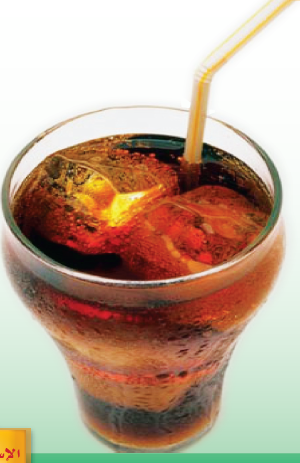 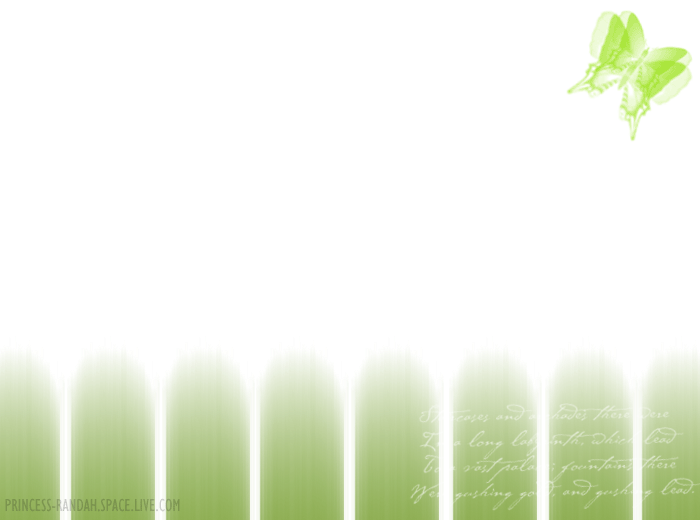 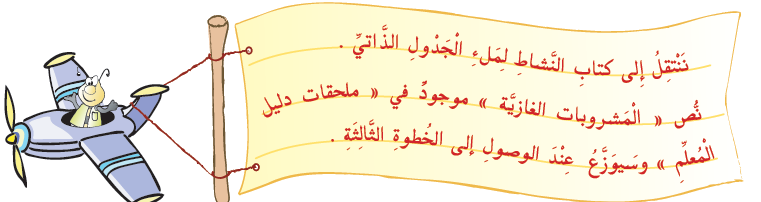 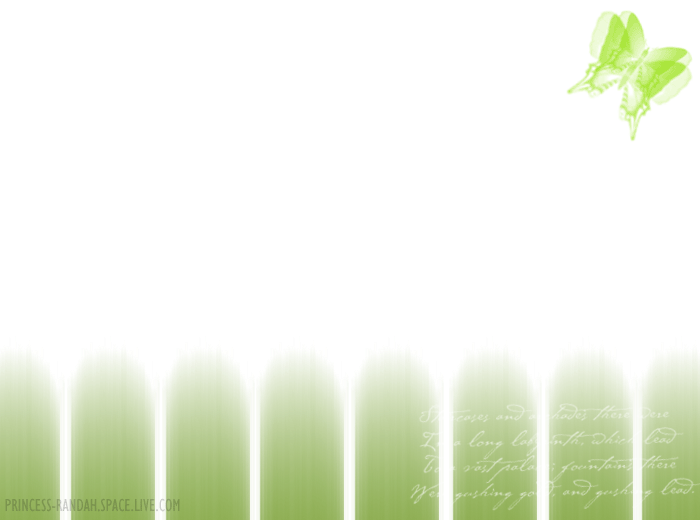 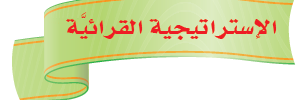 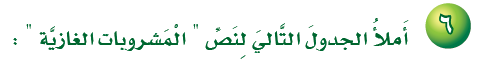 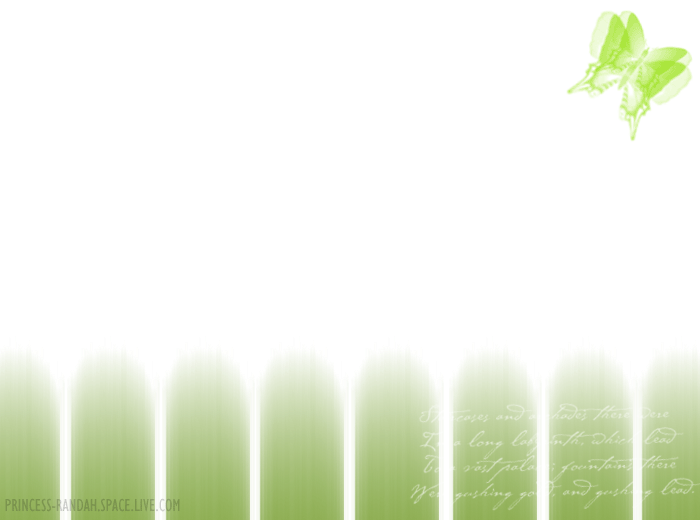 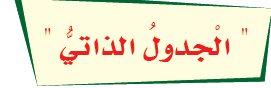 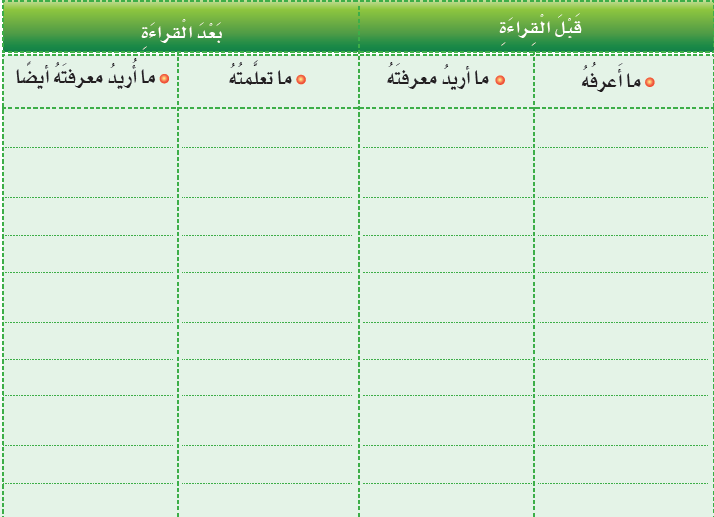 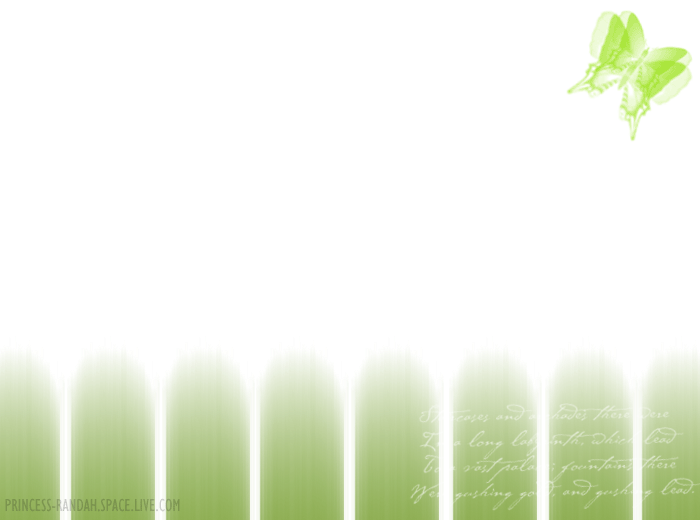 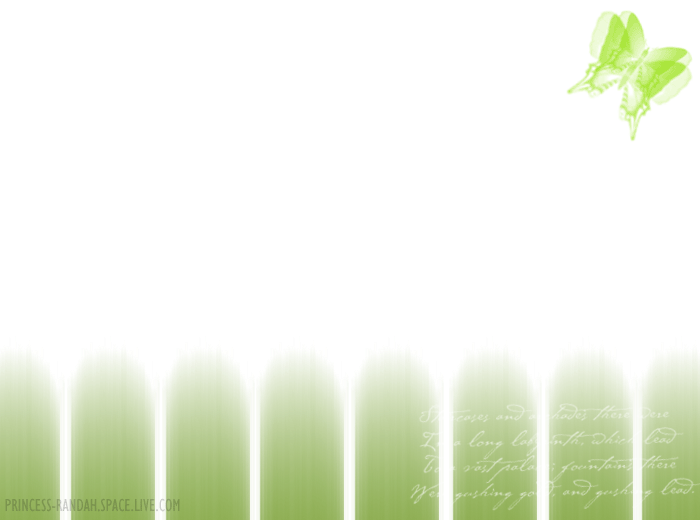